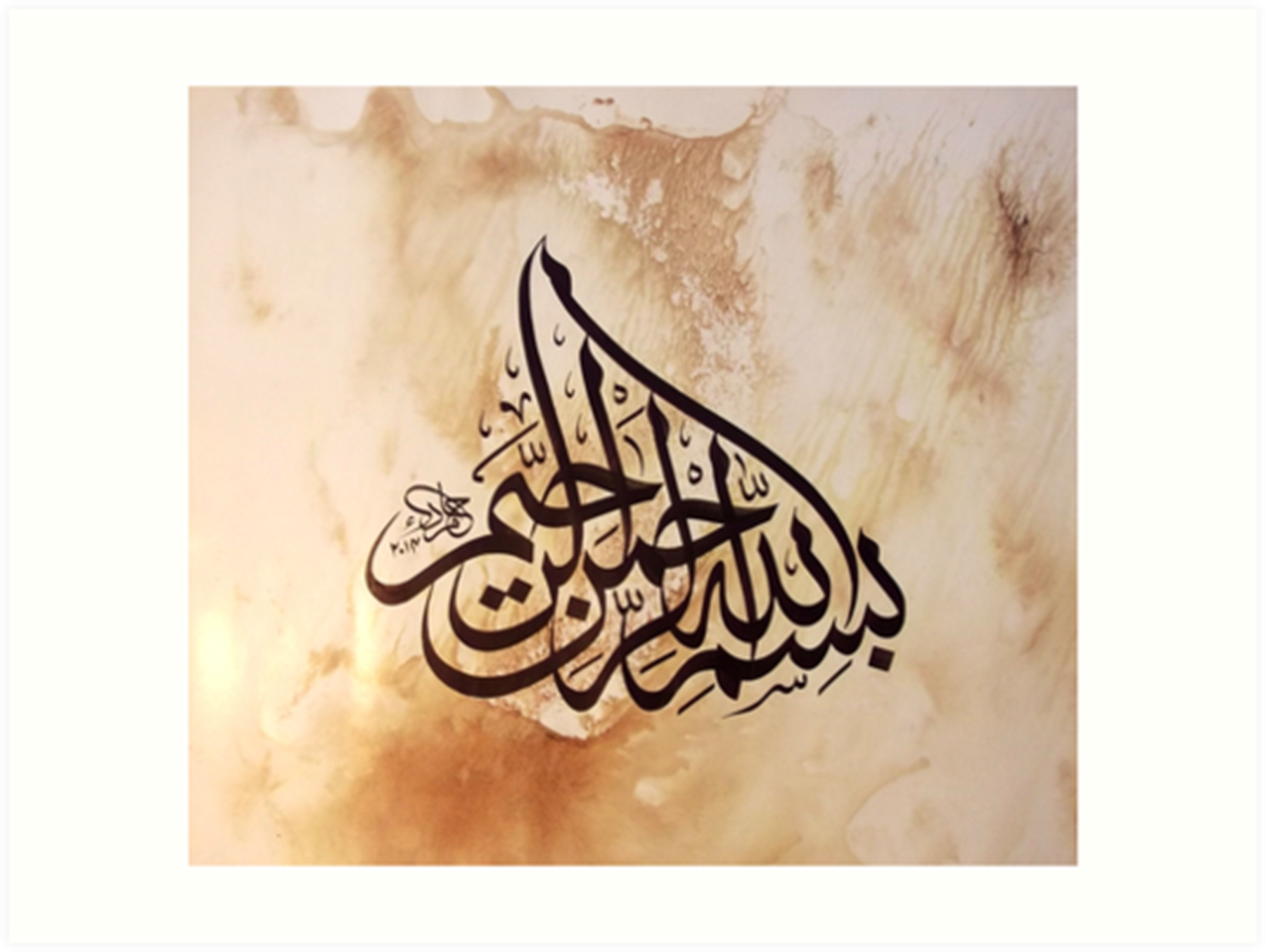 1
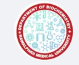 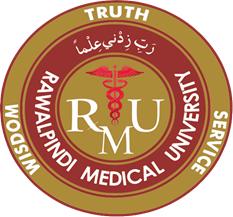 2nd Year MBBSGastrointestinal Tract ModuleLarge Group Interactive Session (LGIS)Vitamin E
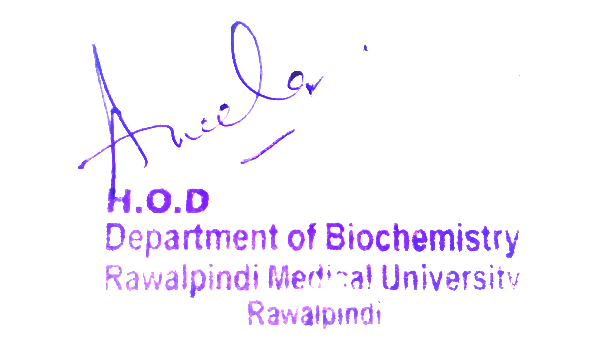 Presenter: Dr. Almas Ajaz
Motto, Vision, Dream
To impart evidence based research oriented medical education

To provide best possible patient care

To inculcate the values of mutual respect and ethical practice of medicine
3
Professor Umar Model of Integrated Lecture
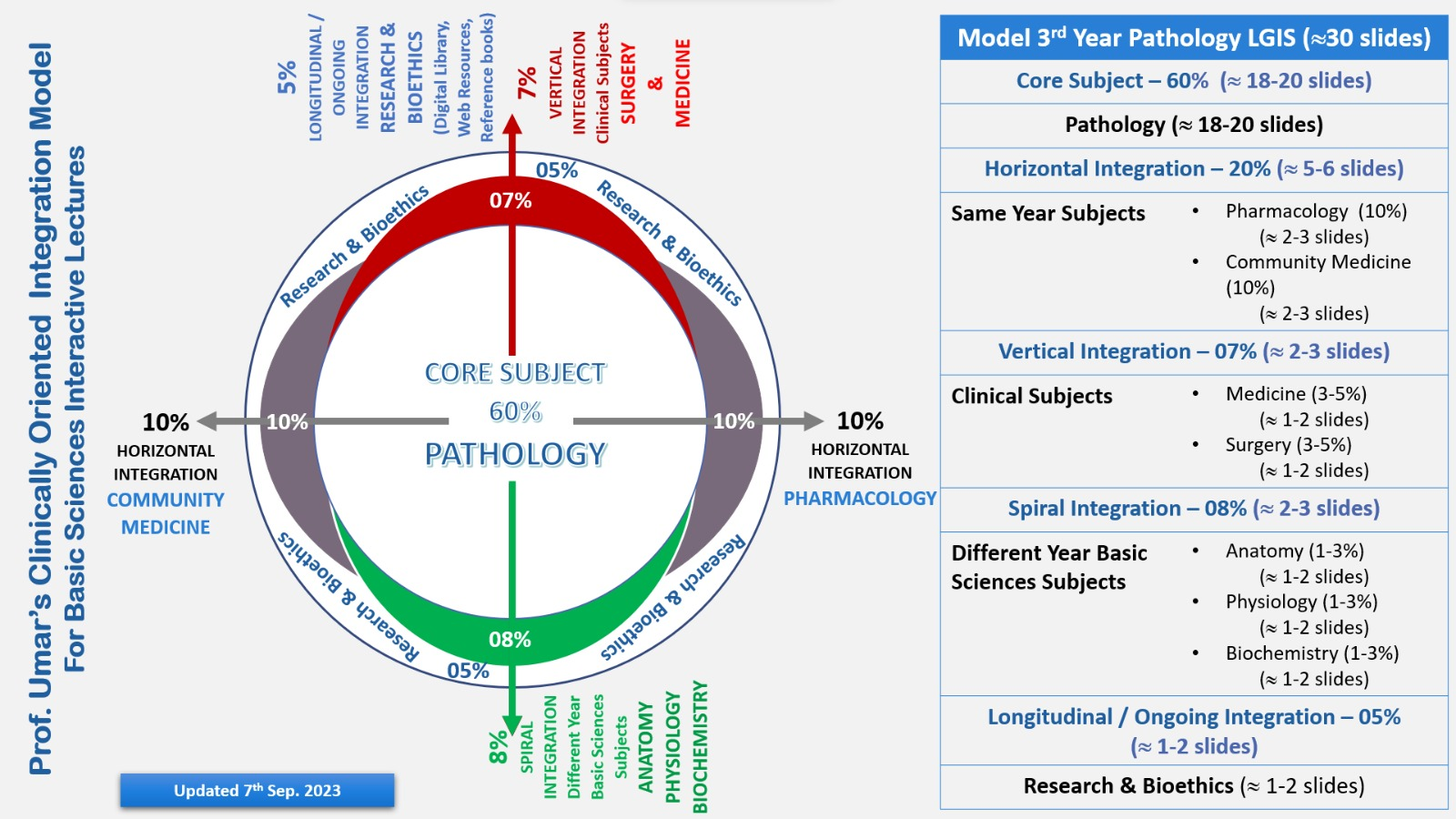 4
Learning Objectives
At the end of this session students should be able to

Understand the role of vitamin E in human health.
Recognize dietary sources and recommended intake of vitamin E
Functions of Vitamin E
5
Interactive Session
A 42-year-old woman with hypertension and hyperlipidemia presents for her 
annual physical examination. She mentions that she has been taking several 
over-the-counter antioxidant supplements, including vitamin E, 
because she believes they will increase her longevity
6
Anatomy
Vitamins are essential organic compounds required in small amounts for normal metabolism and good health.
They are not a source of energy
They are classified into Water-Soluble (Example; vitC and vitB) and Fat-Soluble (Example; A,D,E,K)
7
Physiology
Vitamin A is essential for vision as it plays a crucial role in the formation of rhodopsin which helps in vision.It also supports the immune system and skin health.
Vitamin D facilitates the absorption of calcium and phosphorus, promoting bone health and mineralization. 
Vitamin E acts as an antioxidant, protecting cell membranes from oxidative damage.
Vitamin K essential for blood clotting, as it is a cofactor for several proteins involved in the coagulation process
8
Core Knowledge
INTRODUCTION OF VITAMINS
Vitamins are essential organic compounds required in small amounts for normal metabolism and good health.
They are not a source of energy
They are classified into Water-Soluble (Example; vitC and vitB) and Fat-Soluble (Example; A,D,E,K)
9
Core Knowledge
Classification of Vitamins
10
Core Knowledge
VITAMIN E
11
Core Knowledge
SOURCES OF VITAMIN E
Sources include:
Nuts and seeds
Vegetable oils
Green Leafy Vegetables
Fortified foods
Fruits and Fish
RDA OF VITAMIN E =
Adult males and females (ages 14 and older): 15 mg per day
Pregnant females: 15 mg per day
Lactating females: 19 mg per day
12
Core Knowledge
13
Core Knowledge
VITAMIN E – BIOCHEMICAL FUNCTION
14
Core Knowledge
VITAMIN E – BIOCHEMICAL FUNCTION
15
Core Knowledge
VITAMIN E – BIOCHEMICAL FUNCTION
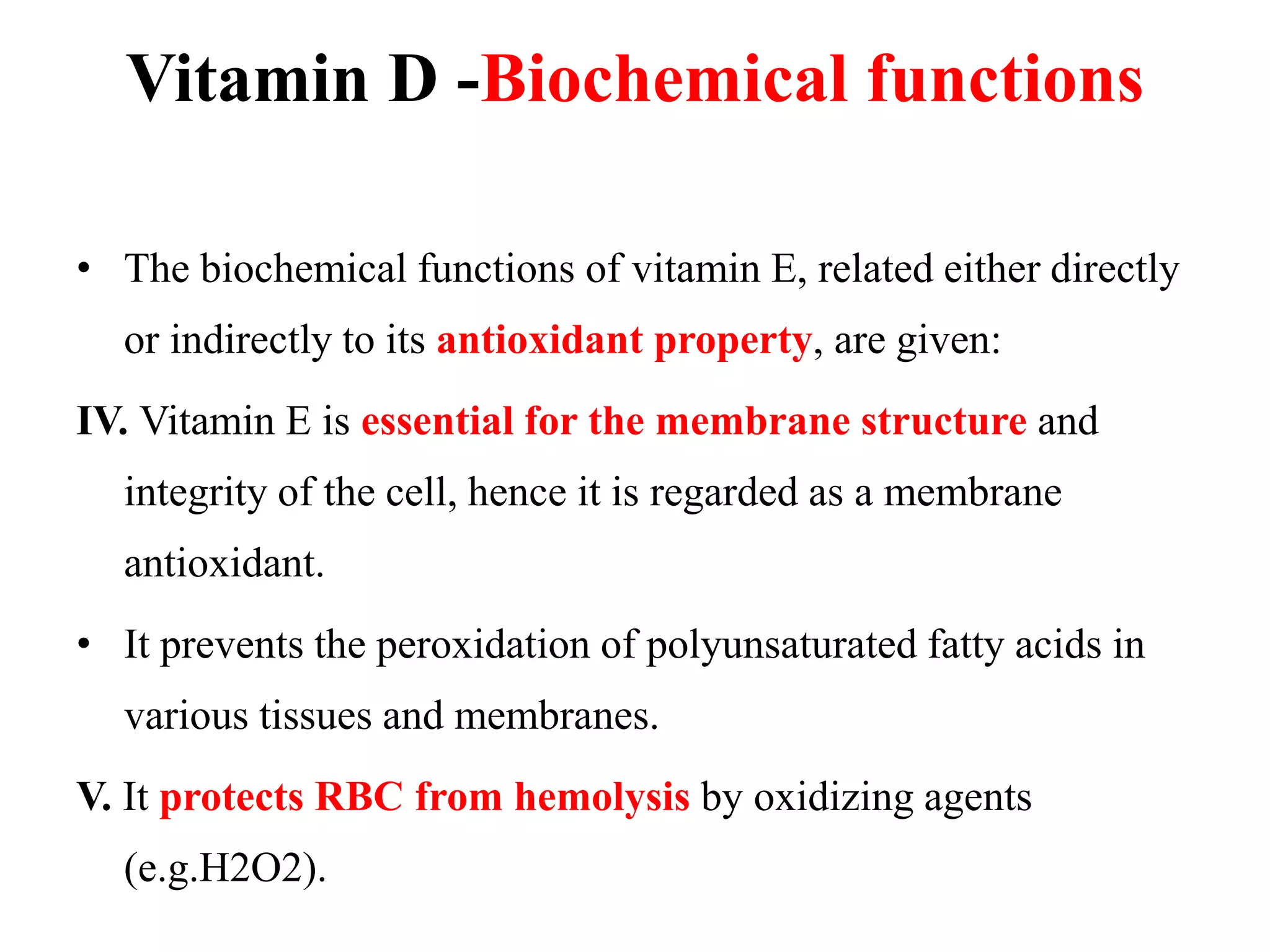 16
Core Knowledge             

VITAMIN E – BIOCHEMICAL FUNCTION
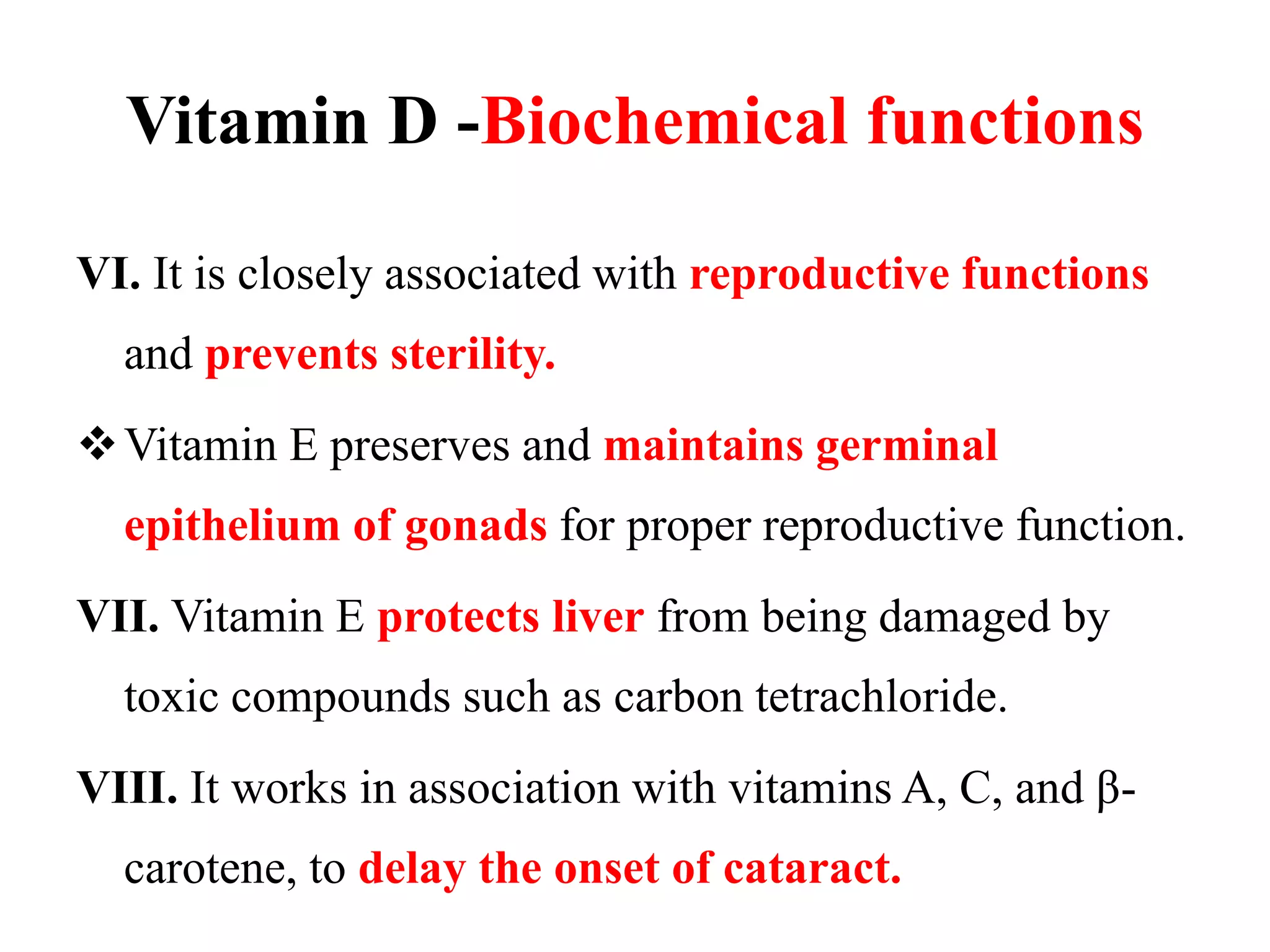 17
OTHER ROLES OF VITAMIN E
18
Vertical Integration
19
20
Family Medicine
Family physicians can provide essential nutritional counseling to families, emphasizing the importance of a balanced diet that includes adequate amounts of fat-soluble vitamins (A, D, E, and K). 
Patients with certain chronic conditions, such as malabsorption disorders, liver diseases, or pancreatic disorders, may be prone to fat-soluble vitamin deficiencies. Family physicians can monitor these patients closely, recommend appropriate supplementation, and adjust treatments as needed.
Family physicians can contribute to community education initiatives, raising awareness about the importance of fat-soluble vitamins and promoting healthy nutrition practices for all age groups.
21
Spiral Integration
Artificial Intelligence
Personalized Nutrition Guidance: AI enables tailored dietaryrecommendations based on individual factors, optimizing fat-soluble vitamin intake.
Early Deficiency Detection: Machine learning helps identify patterns in health data, facilitating early detection of potential fat-soluble vitamin deficiencies.
Remote Monitoring: AI supports remote tracking of nutritional adherence and vitamin status, enhancing accessibility to healthcare services.
Drug-Nutrient Interaction Analysis: Algorithms assist in recognizing potential interactions between medications and fat-soluble vitamins for safer prescribing.
22
Spiral Integration
Bioethics
Equitable Access to Supplements: Bioethics considerations involve ensuring fair distribution and access to fat-soluble vitamin supplements, particularly in vulnerable populations with limited resources.
Informed Consent for Genetic Testing: Ethical practices in nutritional genomics involve obtaining informed consent when utilizing genetic testing.
Cultural Sensitivity in Dietary Recommendations: Bioethics emphasizes cultural competence in providing dietary advice related to fat-soluble vitamins, respecting diverse beliefs and practices that influence food choices.
Transparent Communication on Supplementation: Ethical communication with patients involves transparent discussions about the risks and benefits of fat-soluble vitamin supplementation, respecting autonomy and ensuring informed decision-making.
23
Spiral Integration
Suggested Research Article
Link: Mini-Review: Electrochemical Sensors Used for the Determination of Water- and Fat-Soluble Vitamins: B, D, K: Critical Reviews in Analytical Chemistry: Vol 54, No 1 (tandfonline.com)
Title:Mini-Review: Electrochemical Sensors Used for the Determination of Water- and Fat-Soluble Vitamins: B, D , K
Author Name: Damaris-Crisitna Gheorghe
Abstract: Vitamins are one of the most essential organic compounds that are necessary for the human body, in order to develop and grow in a healthy way. The aim of this mini-review is to bring together a series of electrochemical sensors (voltametric and amperometric) developed for the determination of vitamins from the families of B, D and K in biological, pharmaceutical or food-related samples. For this mini-review, 16 articles published between 2016 and 2021 were taken into consideration.
24
Spiral Integration
Assessment
Which of the following is NOT a function of Vitamin E in the human body?
a) Antioxidant activity
b) Regulation of blood clotting
c) Maintenance of healthy skin
d) Protection of cell membranes
e) Immune system support
Which of the following is the main dietary source of Vitamin E?
a) Fish oil
b) Sunflower seeds
c) Liver
d) Red meat
e) Dairy products
25
Vitamin E deficiency is most commonly associated with:
a) Night blindness
b) Rickets
c) Anemia
d) Pellagra
e) Beriberi
Which of the following conditions is NOT linked to Vitamin E deficiency?
a) Hemolytic anemia
b) Age-related macular degeneration
c) Neurological disorders
d) Cardiovascular disease
e) Osteoporosis
26
Vitamin E deficiency is most commonly associated with:
a) Night blindness
b) Rickets
c) Anemia
d) Pellagra
e) Beriberi
Which of the following conditions is NOT linked to Vitamin E deficiency?
a) Hemolytic anemia
b) Age-related macular degeneration
c) Neurological disorders
d) Cardiovascular disease
e) Osteoporosis
27
The Recommended Dietary Allowance (RDA) for Vitamin E in adult males and females is:
a) 10 mg
b) 50 mg
c) 75 mg
d) 100 mg
e) 200 mg
28
Answers
b) Regulation of blood clotting
b) Sunflower seeds
a) Night blindness
b) Age-related macular degeneration
c) 75 mg
29
Learning Resources
Textbook of Biochemistry, Lippincott 8th edition, chapter no.28 , pages no. 441-444
Google scholar
Google images
30
How to access Digital Library
Open PC.
Open Internet.
Search HEC library.
Access public universities
Click on RMU
Read your desired article.
31
32